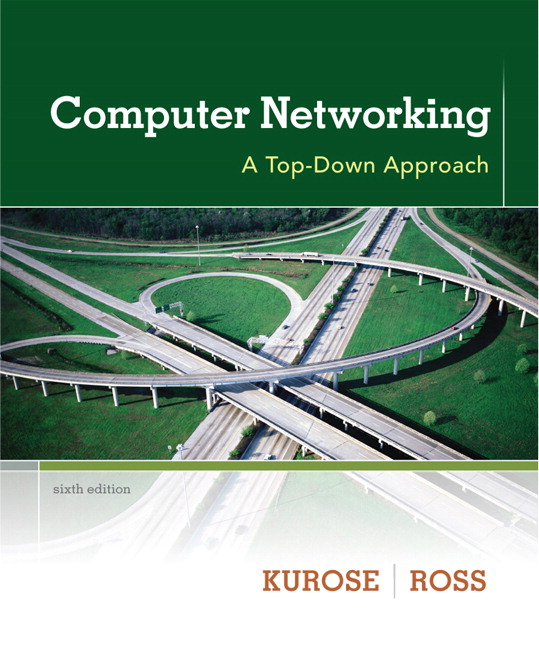 Chapter 3Transport Layer
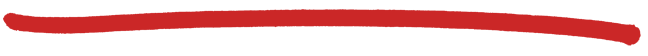 A note on the use of these ppt slides:
We’re making these slides freely available to all (faculty, students, readers). They’re in PowerPoint form so you see the animations; and can add, modify, and delete slides  (including this one) and slide content to suit your needs. They obviously represent a lot of work on our part. In return for use, we only ask the following:
Computer Networking: A Top Down Approach 6th edition Jim Kurose, Keith RossAddison-WesleyMarch 2012
If you use these slides (e.g., in a class) that you mention their source (after all, we’d like people to use our book!)
If you post any slides on a www site, that you note that they are adapted from (or perhaps identical to) our slides, and note our copyright of this material.

Thanks and enjoy!  JFK/KWR

     All material copyright 1996-2012
     J.F Kurose and K.W. Ross, All Rights Reserved
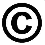 The course notes are adapted for Bucknell’s CSCI 363
Xiannong Meng
Spring 2016
Transport Layer
3-1
Chapter 3 outline
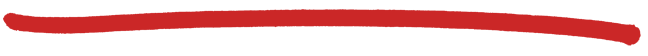 3.1 transport-layer services
3.2 multiplexing and demultiplexing
3.3 connectionless transport: UDP
3.4 principles of reliable data transfer
3.5 connection-oriented transport: TCP
segment structure
reliable data transfer
flow control
connection management
3.6 principles of congestion control
3.7 TCP congestion control
Transport Layer
3-2
Principles of congestion control
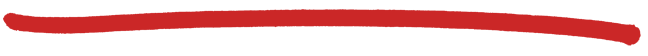 congestion:
informally: “too many sources sending too much data too fast for network to handle”
different from flow control!
flow control: between hosts
congestion control: hosts and network
manifestations:
lost packets (buffer overflow at routers)
long delays (queueing in router buffers)
a top-10 problem!
Transport Layer
3-3
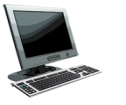 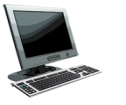 R/2
lout
delay
lin
R/2
lin
R/2
Causes/costs of congestion: scenario 1
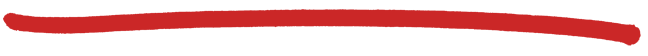 original data: lin
throughput: lout
two senders, two receivers
one router, infinite buffers 
output link capacity: R
no retransmission
Host A
unlimited shared output link buffers
Host B
large delays as arrival rate, lin, approaches capacity
maximum per-connection throughput: R/2
Transport Layer
3-4
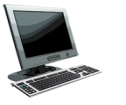 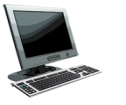 Causes/costs of congestion: scenario 2
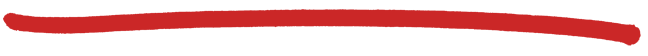 one router, finite buffers 
sender retransmission of timed-out packet
application-layer input = application-layer output: lin = lout
transport-layer input includes retransmissions : l*in  >=  lin
lin : original data
lout
l*in: original data, plus retransmitted data
Host A
finite shared output link buffers
Host B
Transport Layer
3-5
R/2
lout
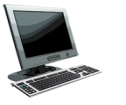 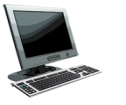 lin
R/2
Causes/costs of congestion: scenario 2
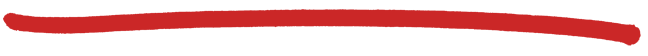 idealization: perfect knowledge
sender sends only when router buffers available
lin : original data
lout
copy
l'in: original data, plus retransmitted data
A
free buffer space!
finite shared output link buffers
Host B
Transport Layer
3-6
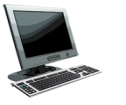 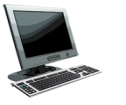 Causes/costs of congestion: scenario 2
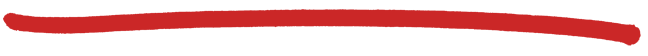 Idealization: known loss packets can be lost, dropped at router due  to full buffers
sender only resends if packet known to be lost
lin : original data
lout
copy
l'in: original data, plus retransmitted data
A
no buffer space!
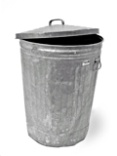 Host B
Transport Layer
3-7
R/2
when sending at R/2, some packets are retransmissions but asymptotic goodput is still R/2 (why?)
lout
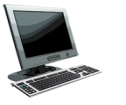 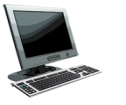 lin
R/2
Causes/costs of congestion: scenario 2
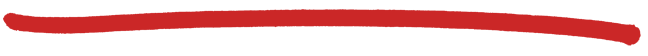 Idealization: known loss packets can be lost, dropped at router due  to full buffers
sender only resends if packet known to be lost
lin : original data
lout
l'in: original data, plus retransmitted data
A
free buffer space!
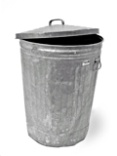 Host B
Transport Layer
3-8
when sending at R/2, some packets are retransmissions including duplicated that are delivered!
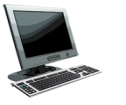 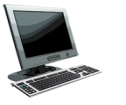 lin
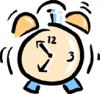 timeout
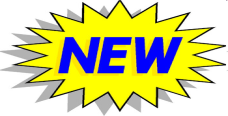 Causes/costs of congestion: scenario 2
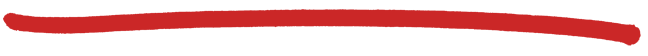 Realistic: duplicates 
packets can be lost, dropped at router due  to full buffers
sender times out prematurely, sending two copies, both of which are delivered
R/2
lout
R/2
lin
lout
copy
l'in
A
free buffer space!
Host B
Transport Layer
3-9
when sending at R/2, some packets are retransmissions including duplicated that are delivered!
lin
Causes/costs of congestion: scenario 2
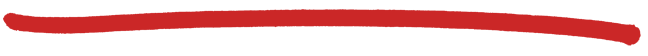 Realistic: duplicates 
packets can be lost, dropped at router due  to full buffers
sender times out prematurely, sending two copies, both of which are delivered
R/2
lout
R/2
“costs” of congestion: 
more work (retrans) for given “goodput”
unneeded retransmissions: link carries multiple copies of pkt
decreasing goodput
Transport Layer
3-10
Causes/costs of congestion: scenario 3
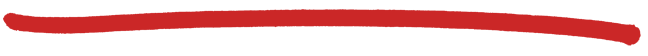 Q: what happens as lin and lin’ increase ?
four senders
multihop paths
timeout/retransmit
A: as red  lin’ increases, all arriving blue pkts at upper queue are dropped, blue throughput g 0
lout
Host A
lin : original data
Host B
l'in: original data, plus retransmitted data
finite shared output link buffers
Host D
Host C
Transport Layer
3-11
Causes/costs of congestion: scenario 3
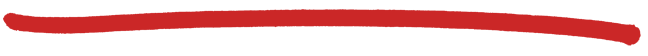 C/2
lout
lin’
C/2
another “cost” of congestion: 
when packet dropped, any “upstream” transmission capacity used for that packet was wasted!
Transport Layer
3-12
Approaches towards congestion control
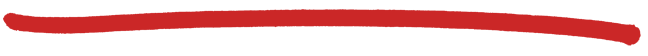 two broad approaches towards congestion control:
end-end congestion control:
no explicit feedback from network
congestion inferred from end-system observed loss, delay
approach taken by TCP
network-assisted congestion control:
routers provide feedback to end systems
single bit indicating congestion (SNA, DECbit, TCP/IP ECN, ATM)
explicit rate for sender to send at
Transport Layer
3-13
Chapter 3 outline
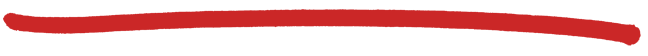 3.1 transport-layer services
3.2 multiplexing and demultiplexing
3.3 connectionless transport: UDP
3.4 principles of reliable data transfer
3.5 connection-oriented transport: TCP
segment structure
reliable data transfer
flow control
connection management
3.6 principles of congestion control
3.7 TCP congestion control
Transport Layer
3-14
TCP congestion control: additive increase multiplicative decrease
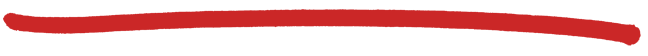 approach: sender increases transmission rate (window size), probing for usable bandwidth, until loss occurs
additive increase: increase  cwnd by 1 MSS every RTT until loss detected
multiplicative decrease: cut cwnd in half after loss
additively increase window size …
…. until loss occurs (then cut window in half)
AIMD saw tooth
behavior: probing
for bandwidth
cwnd: TCP sender 
congestion window size
time
Transport Layer
3-15
<
cwnd
~
~
RTT
TCP Congestion Control: details
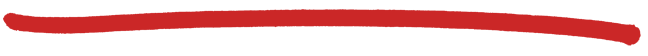 sender sequence number space
TCP sending rate:
roughly: send cwnd bytes, wait RTT for ACKS, then send more bytes
cwnd
last byte
ACKed
last byte sent
sent, not-yet ACKed
(“in-flight”)
rate
bytes/sec
sender limits transmission:


cwnd is dynamic, function of perceived network congestion
LastByteSent-
	LastByteAcked
cwnd
Transport Layer
3-16
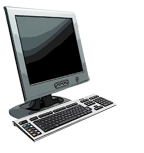 time
TCP Slow Start
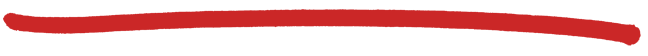 Host B
Host A
when connection begins, increase rate exponentially until first loss event:
initially cwnd = 1 MSS
double cwnd every RTT
done by incrementing cwnd for every ACK received
summary: initial rate is slow but ramps up exponentially fast
one segment
RTT
two segments
four segments
Transport Layer
3-17
TCP: detecting, reacting to loss
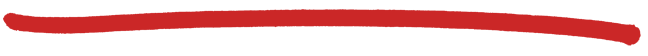 loss indicated by timeout:
cwnd set to 1 MSS; 
window then grows exponentially (as in slow start) to threshold, then grows linearly
loss indicated by 3 duplicate ACKs: TCP RENO
recv’d ACKs indicate network capable of  delivering some segments 
cwnd is cut in half window then grows linearly
TCP Tahoe (Van Jacobson1988) always sets cwnd to 1 (timeout or 3 duplicate acks)
Transport Layer
3-18
Tahoe, Reno, and Vegas
TCP Tahoe (~1988 Van Jacobson): BSD Unix 4.3, a.k.a. BSD Network Release 1.0 (BNR1), additive increase and multiplicative decrease, slow start, no fast retransmission

TCP Reno (~1990?): BNR2, BNR1 plus fast retransmission, header prediction (fast path for pure ACKs and in-order packets), delayed ACKs

TCP Vegas (~1994 Brakmo, O’Malley, and Peterson): varying congestion window size w between a and b, based on diff = (expected – sample) rate of transmission. If diff < a (more capacity available), increase w by one, if diff > b (showing congestion), decrease w by one
Transport Layer
3-19
TCP: switching from slow start to CA
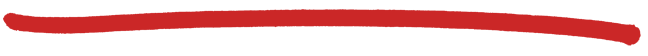 Q: when should the exponential increase switch to linear? 
A: when cwnd gets to 1/2 of its value before timeout.
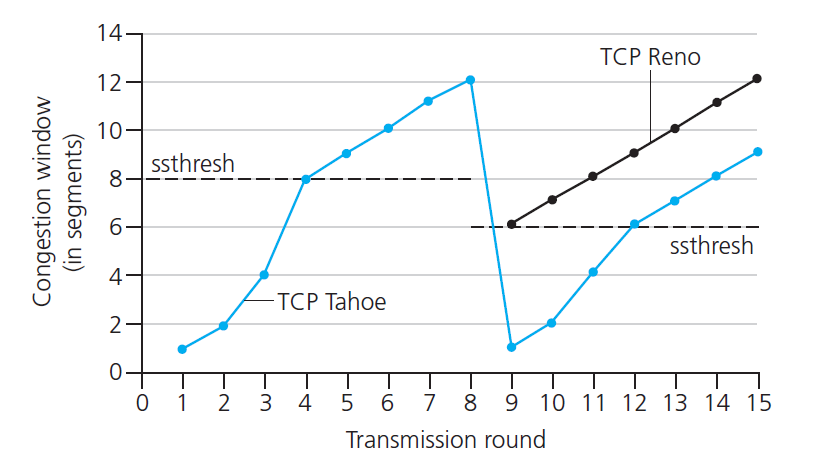 Implementation:
variable ssthresh 
on loss event, ssthresh is set to 1/2 of cwnd just before loss event
For metrics such as cwnd and ssthresh, check out the structures in /usr/include/netinet/tcp.h
Transport Layer
3-20
new ACK
.
cwnd = cwnd+MSS
dupACKcount = 0
transmit new segment(s), as allowed
new ACK
L
cwnd = cwnd + MSS    (MSS/cwnd)
dupACKcount = 0
transmit new segment(s), as allowed
cwnd = 1 MSS
ssthresh = 64 KB
dupACKcount = 0
cwnd > ssthresh
L
timeout
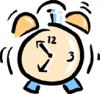 ssthresh = cwnd/2
cwnd = 1 MSS
dupACKcount = 0
retransmit missing segment
slow 
start
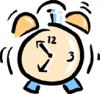 congestion
avoidance
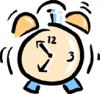 timeout
dupACKcount == 3
dupACKcount == 3
ssthresh = cwnd/2 
cwnd = 1 MSS
dupACKcount = 0
retransmit missing segment
timeout
ssthresh= cwnd/2
cwnd = ssthresh + 3
retransmit missing segment
duplicate ACK
duplicate ACK
ssthresh= cwnd/2
cwnd = ssthresh + 3
retransmit missing segment
ssthresh = cwnd/2
cwnd = 1 
dupACKcount = 0
retransmit missing segment
dupACKcount++
dupACKcount++
fast
recovery
New ACK
duplicate ACK
cwnd = cwnd + MSS
transmit new segment(s), as allowed
New
ACK!
New
ACK!
New
ACK!
cwnd = ssthresh
dupACKcount = 0
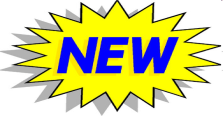 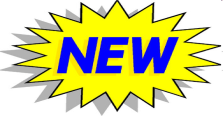 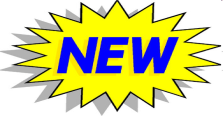 Summary: TCP Congestion Control
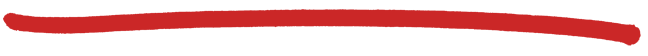 Transport Layer
3-21
3
W
avg TCP thruput =
bytes/sec
RTT
4
W
W/2
TCP throughput
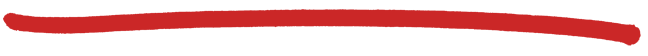 avg. TCP thruput as function of window size, RTT?
ignore slow start, assume always data to send
W: window size (measured in bytes) where loss occurs
avg. window size (# in-flight bytes) is ¾ W
avg. thruput is 3/4W per RTT
Transport Layer
3-22
.
1.22
MSS
TCP throughput =
RTT
L
TCP Futures: TCP over “long, fat pipes”
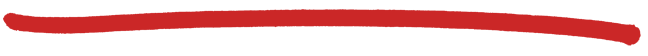 example: 1500 byte segments, 100ms RTT, want 10 Gbps throughput (1500 bytes = 12,000 bits seg, 100 ms can carry 83,333 segments at 10Gbps)
requires W = 83,333 in-flight segments
throughput in terms of segment loss probability, L [Mathis 1997]:
➜ to achieve 10 Gbps throughput, need a loss rate of L = 2·10-10   – a very small loss rate!
these observations led to new versions of TCP for high-speed [Jin 2004; RFC 3649; Kelly 2003; Ha 2008].
Transport Layer
3-23
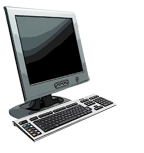 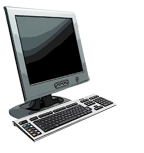 TCP Fairness
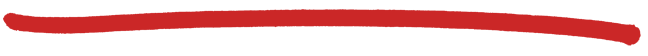 fairness goal: if K TCP sessions share same bottleneck link of bandwidth R, each should have average rate of R/K
TCP connection 1
bottleneck
router
capacity R
TCP connection 2
Transport Layer
3-24
Why is TCP fair?
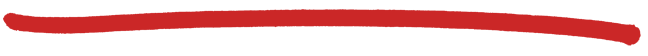 two competing sessions:
additive increase gives slope of 1, as throughout increases
multiplicative decrease decreases throughput proportionally
equal bandwidth share
R
loss: decrease window by factor of 2
congestion avoidance: additive increase
Connection 2 throughput
loss: decrease window by factor of 2
congestion avoidance: additive increase
Connection 1 throughput
R
Transport Layer
3-25
Fairness (more)
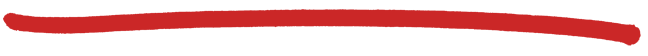 Fairness, parallel TCP connections
application can open multiple parallel connections between two hosts
web browsers do this 
e.g., link of rate R with 9 existing connections:
new app asks for 1 TCP, gets rate R/10
new app asks for 9 TCPs, gets R/2
Fairness and UDP
multimedia apps often do not use TCP
do not want rate throttled by congestion control
instead use UDP:
send audio/video at constant rate, tolerate packet loss
Transport Layer
3-26
Examine some source code
Linux 2.6 implementation of TCP congestion control:
http://lxr.free-electrons.com/source/net/ipv4/tcp_cong.c
Look for 
snd_cwnd
tcp_slow_start
tcp_cong_avoid_ai
tcp_reno_cong_avoid
Transport Layer
3-27
Chapter 3: summary
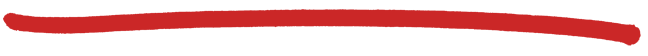 principles behind transport layer services:
multiplexing, demultiplexing
reliable data transfer
flow control
congestion control
instantiation, implementation in the Internet
UDP
TCP
next:
leaving the network “edge” (application, transport layers)
into the network “core”
Transport Layer
3-28